美洲华语首册 MeiZhou Chinese
第十五课 ppt
第一部份：课文-今天真美好
第二部份：说话练习
第三部份：课堂活动
第四部份：拼音练习
第五部份：活用成语/四字格词语
第一部份
第十五课课文:
今天真美好
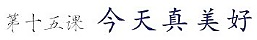 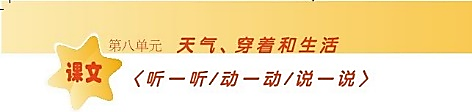 1.
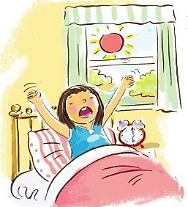 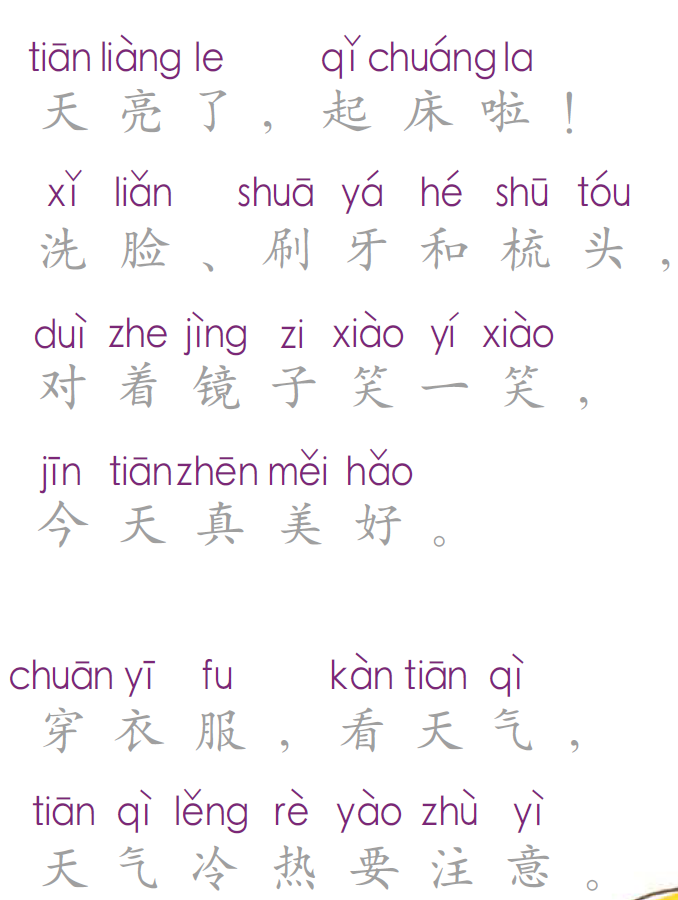 3.
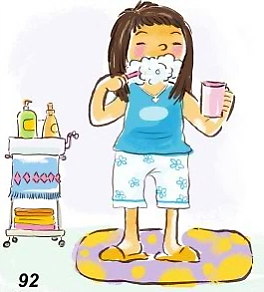 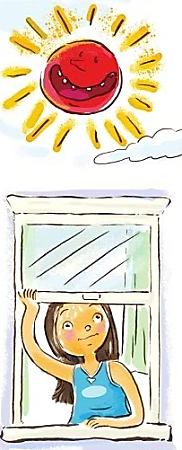 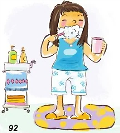 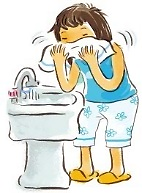 2.
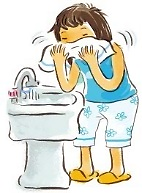 6.
4.
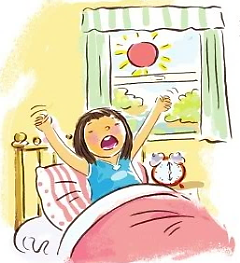 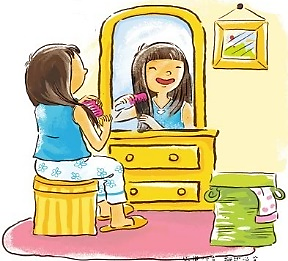 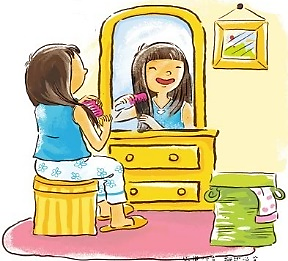 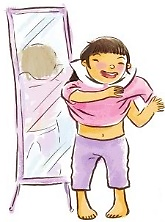 5.
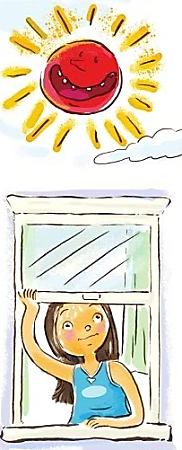 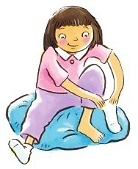 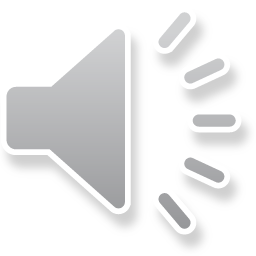 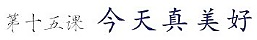 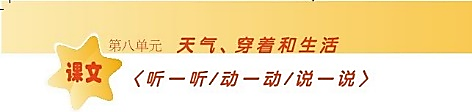 6.
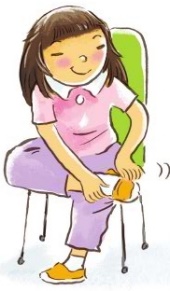 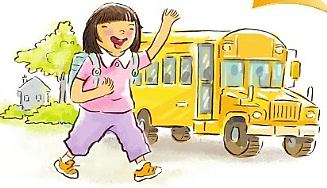 2.
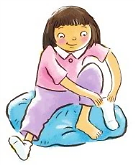 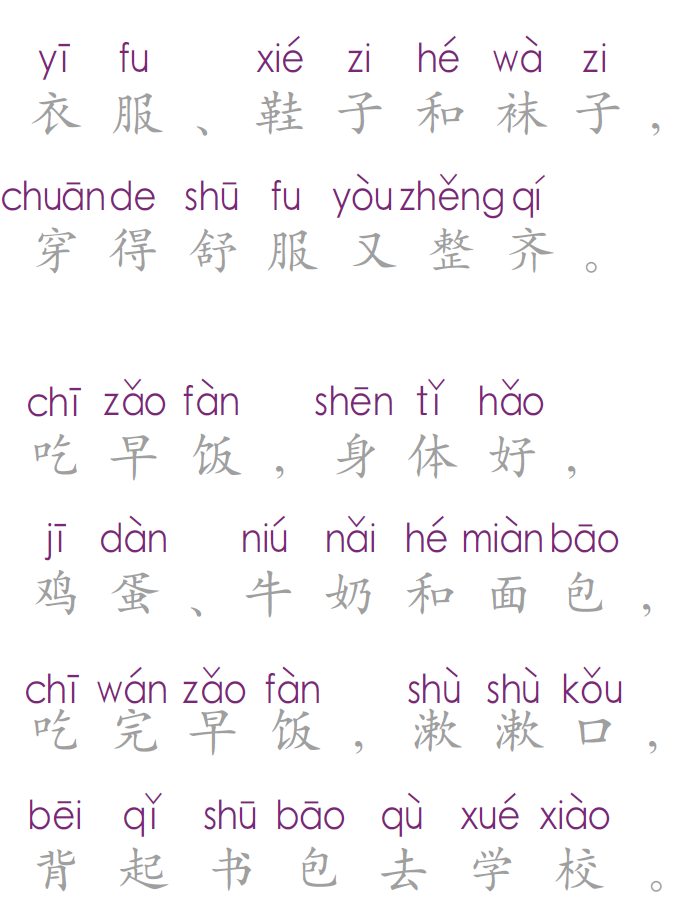 5.
1.
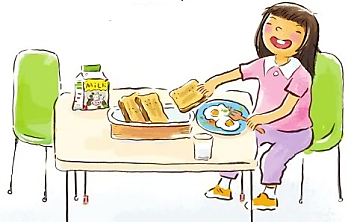 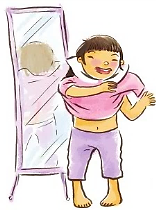 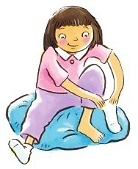 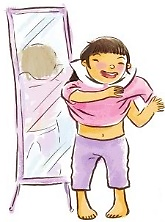 3.
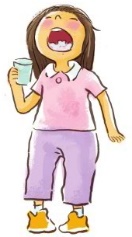 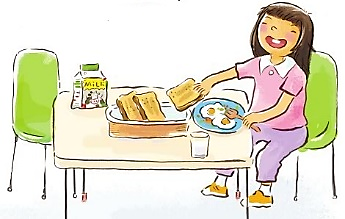 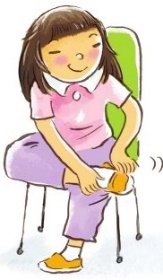 4.
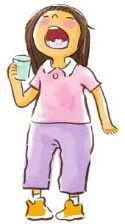 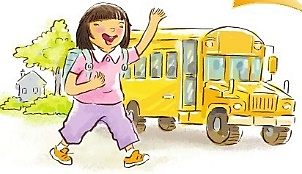 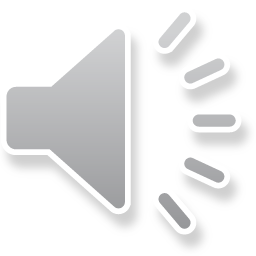 第二部份
说话练习
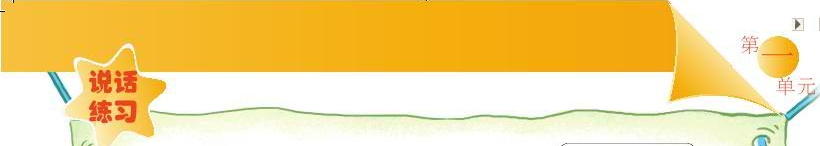 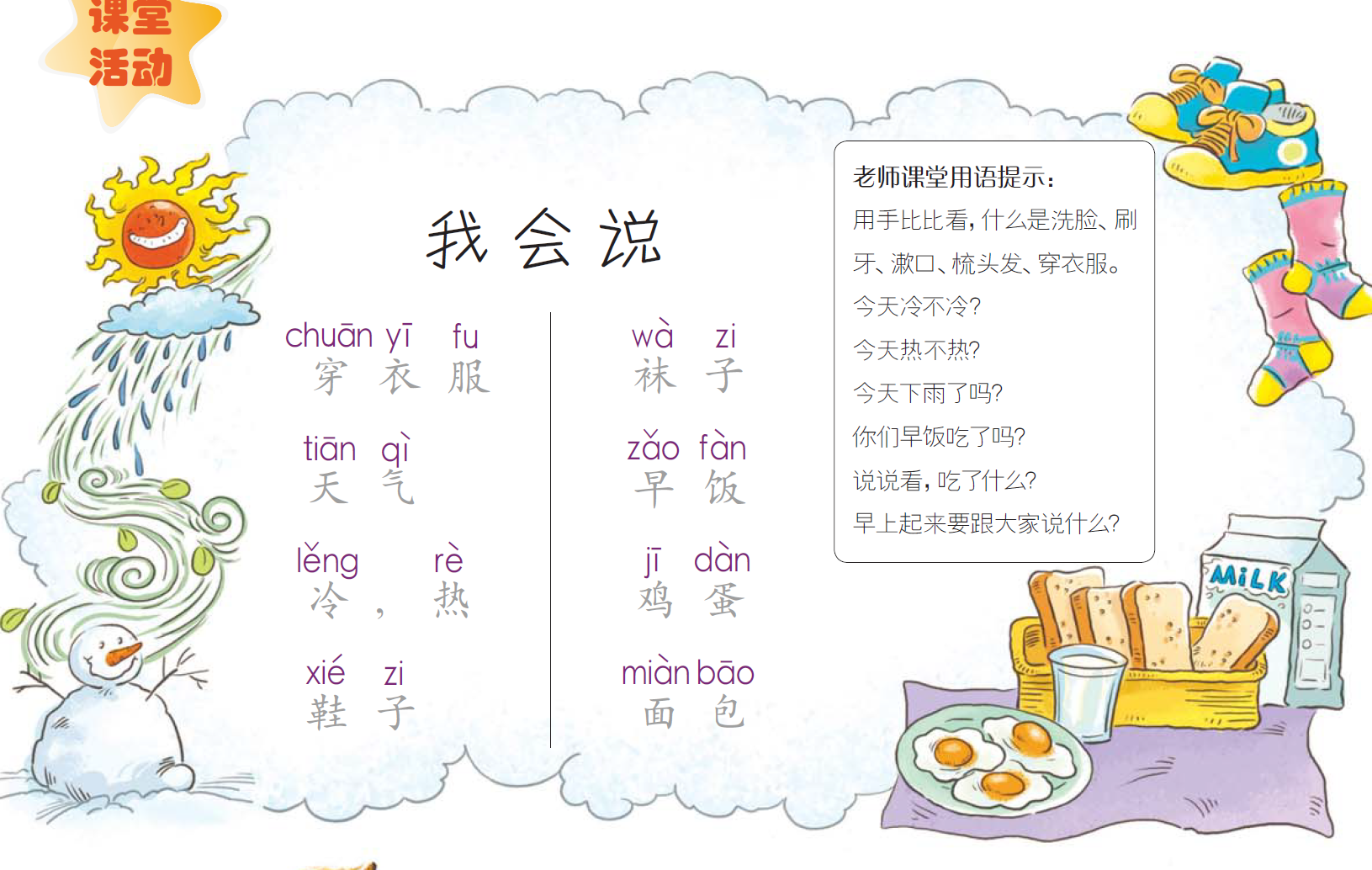 1.
5.
2.
6.
3.
7.
8.
4.
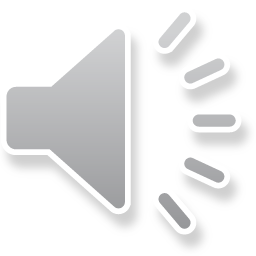 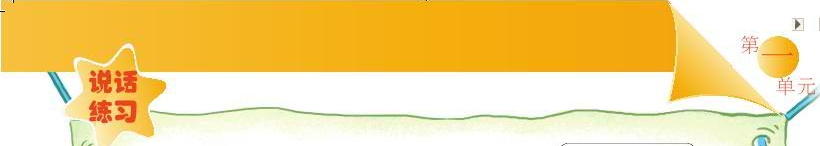 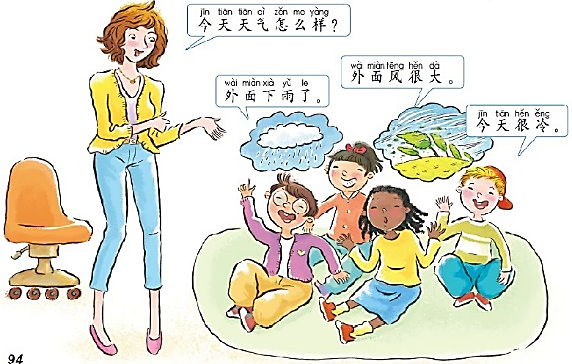 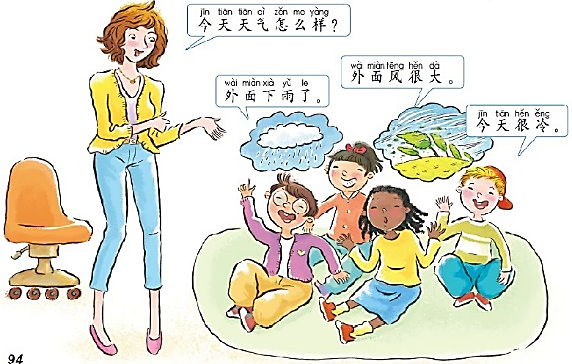 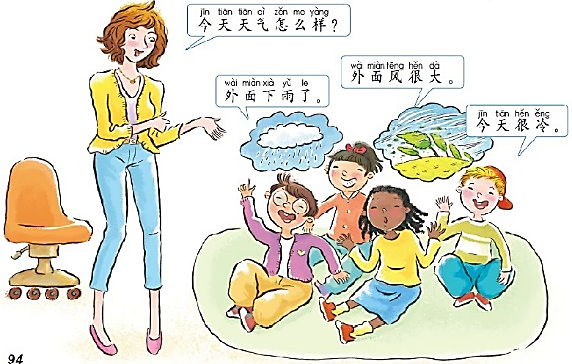 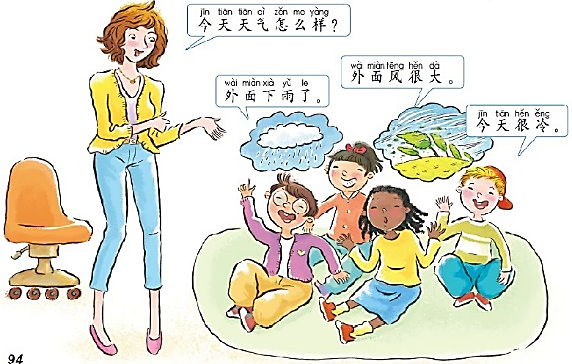 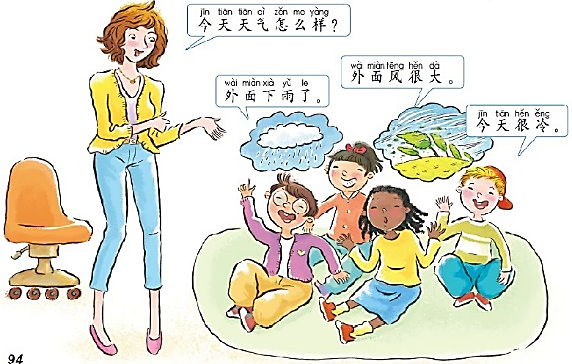 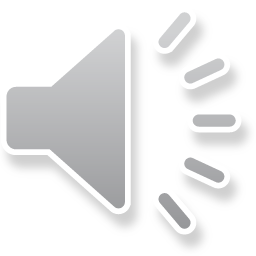 第三部份
课堂活动
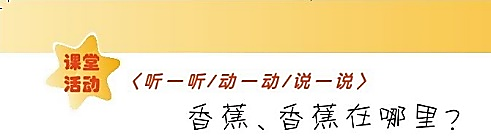 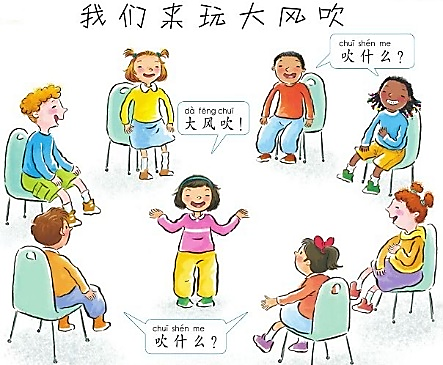 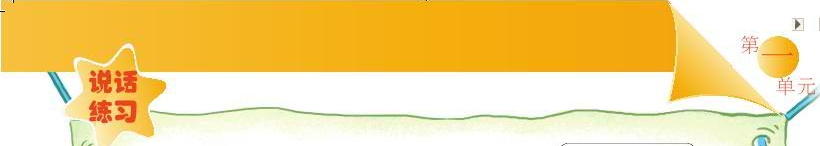 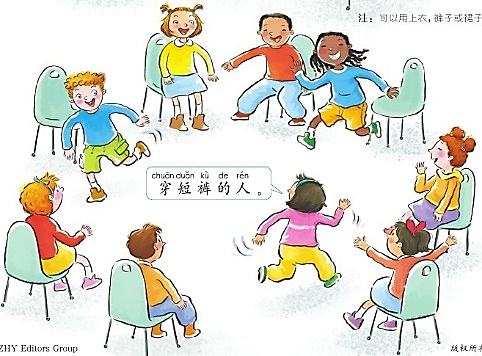 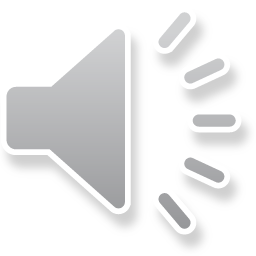 第四部份
拼音练习
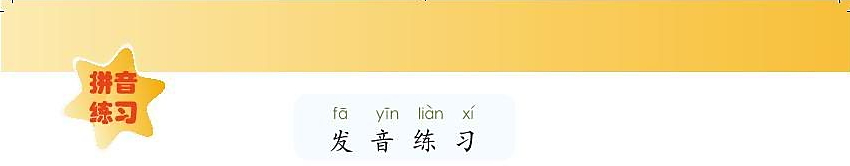 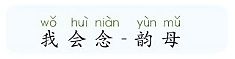 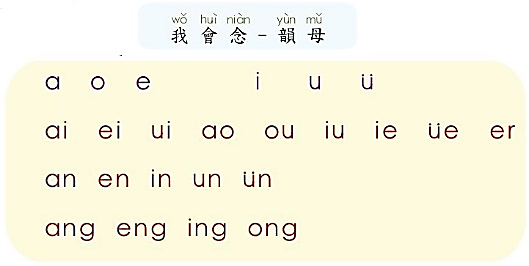 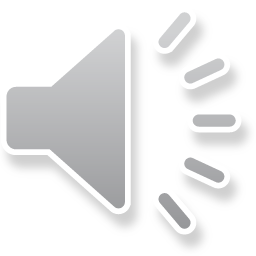 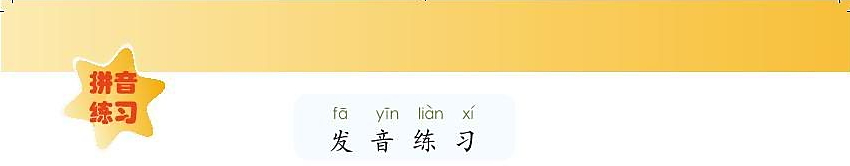 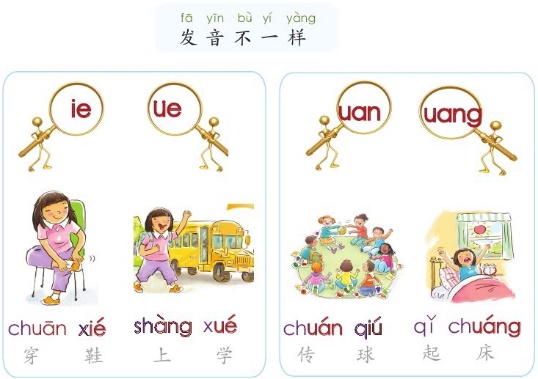 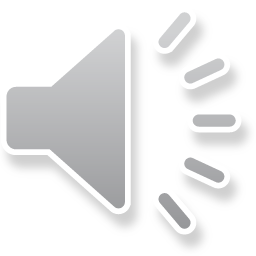 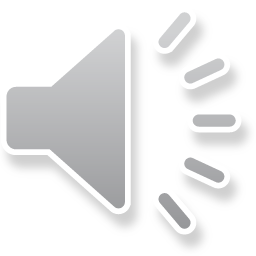 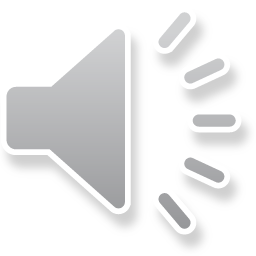 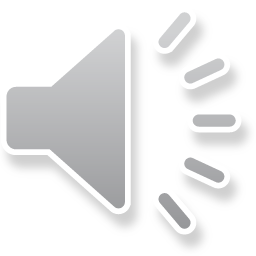 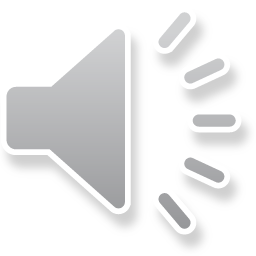 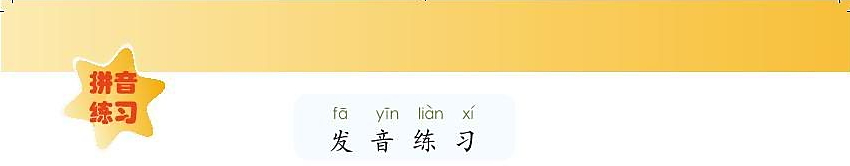 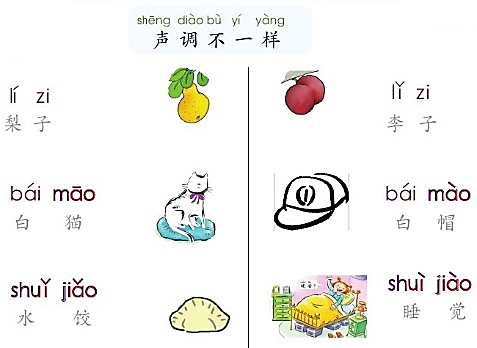 2.
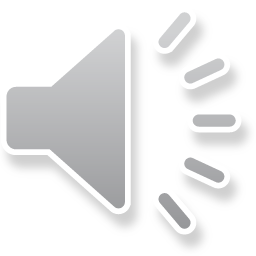 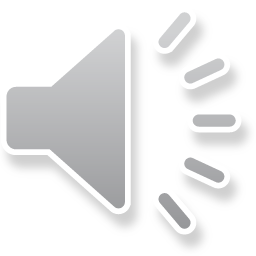 1.
4.
3.
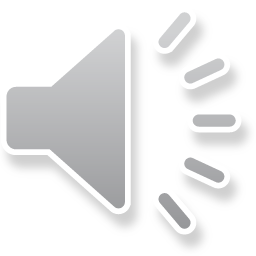 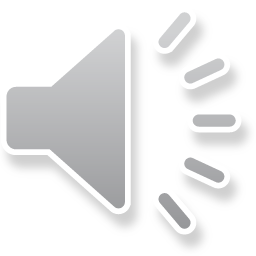 6.
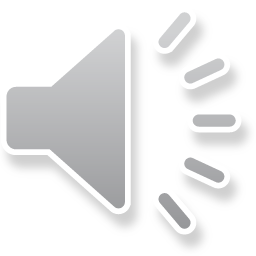 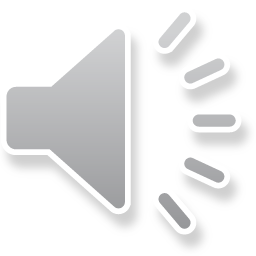 5.
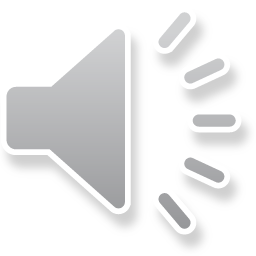 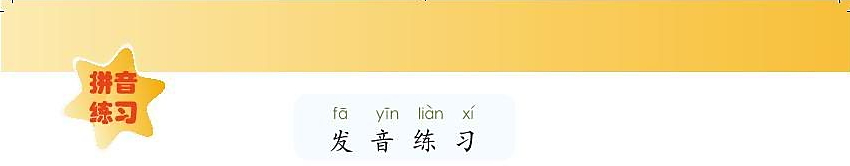 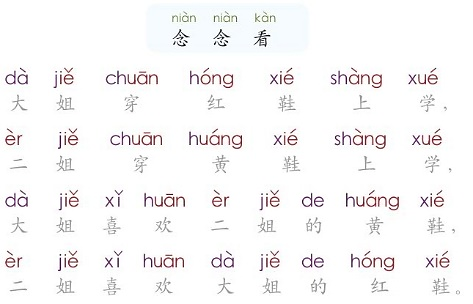 1.
2.
3.
4.
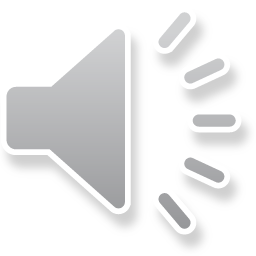 第五部份
活用成语/
四字格词语
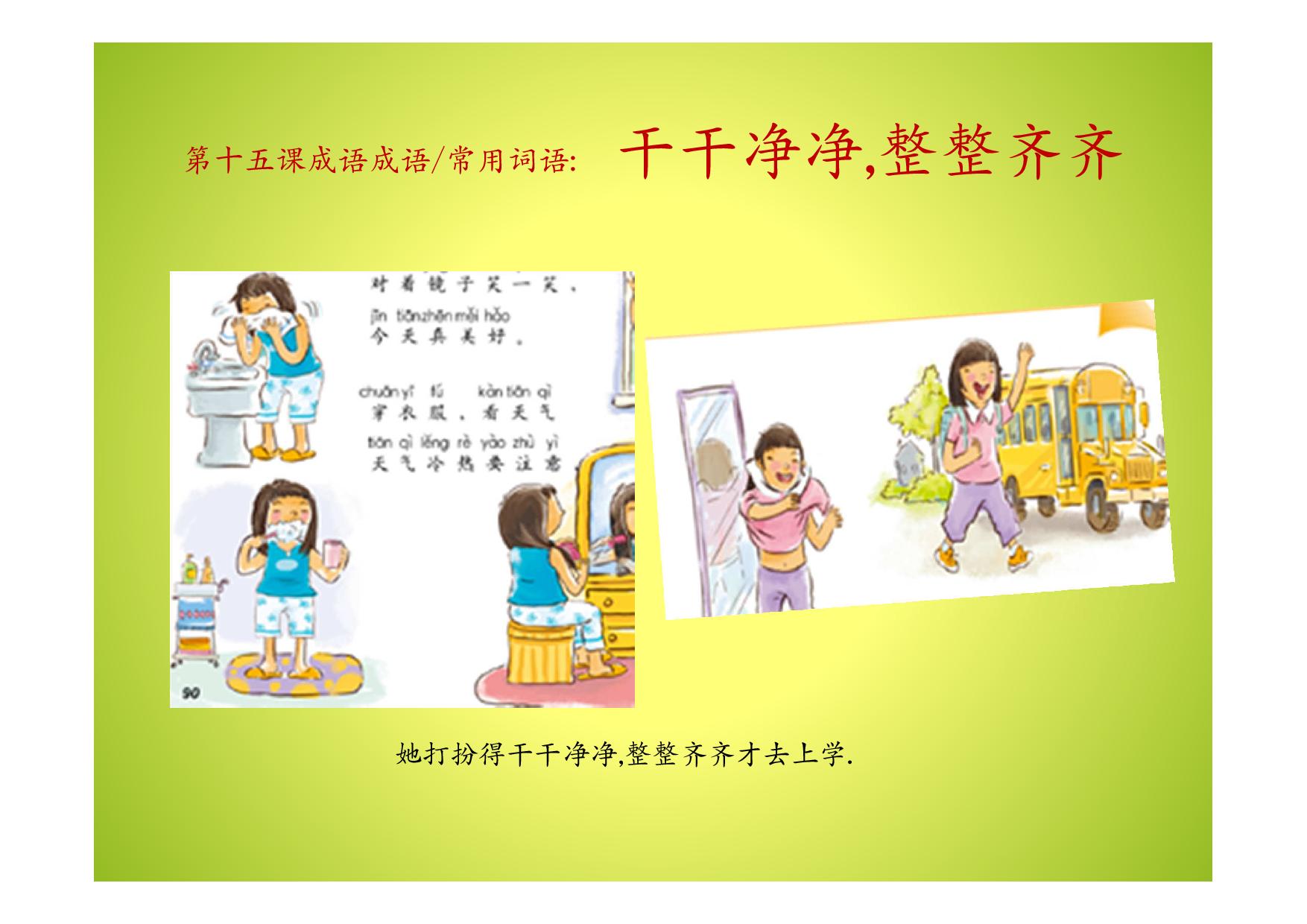 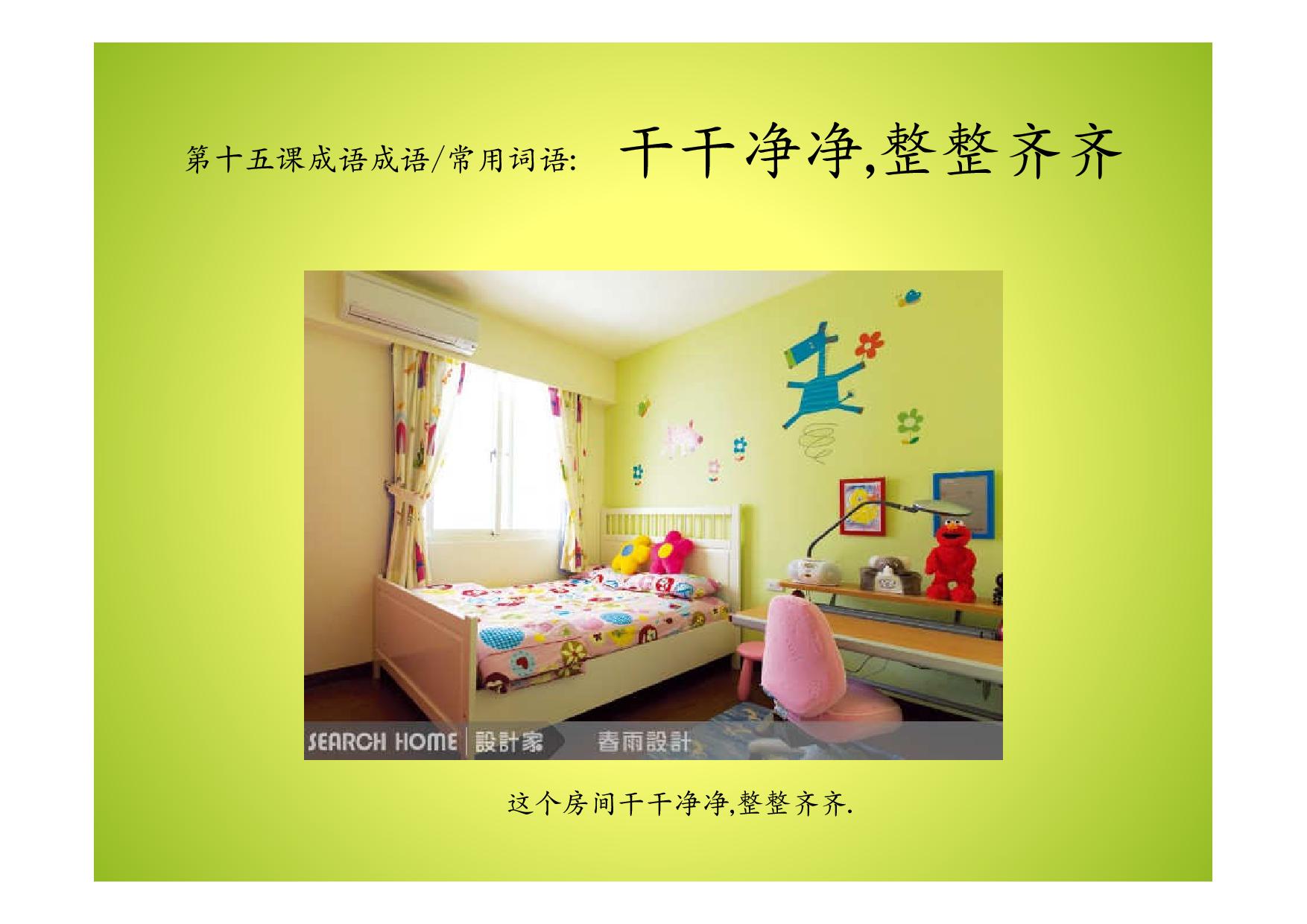 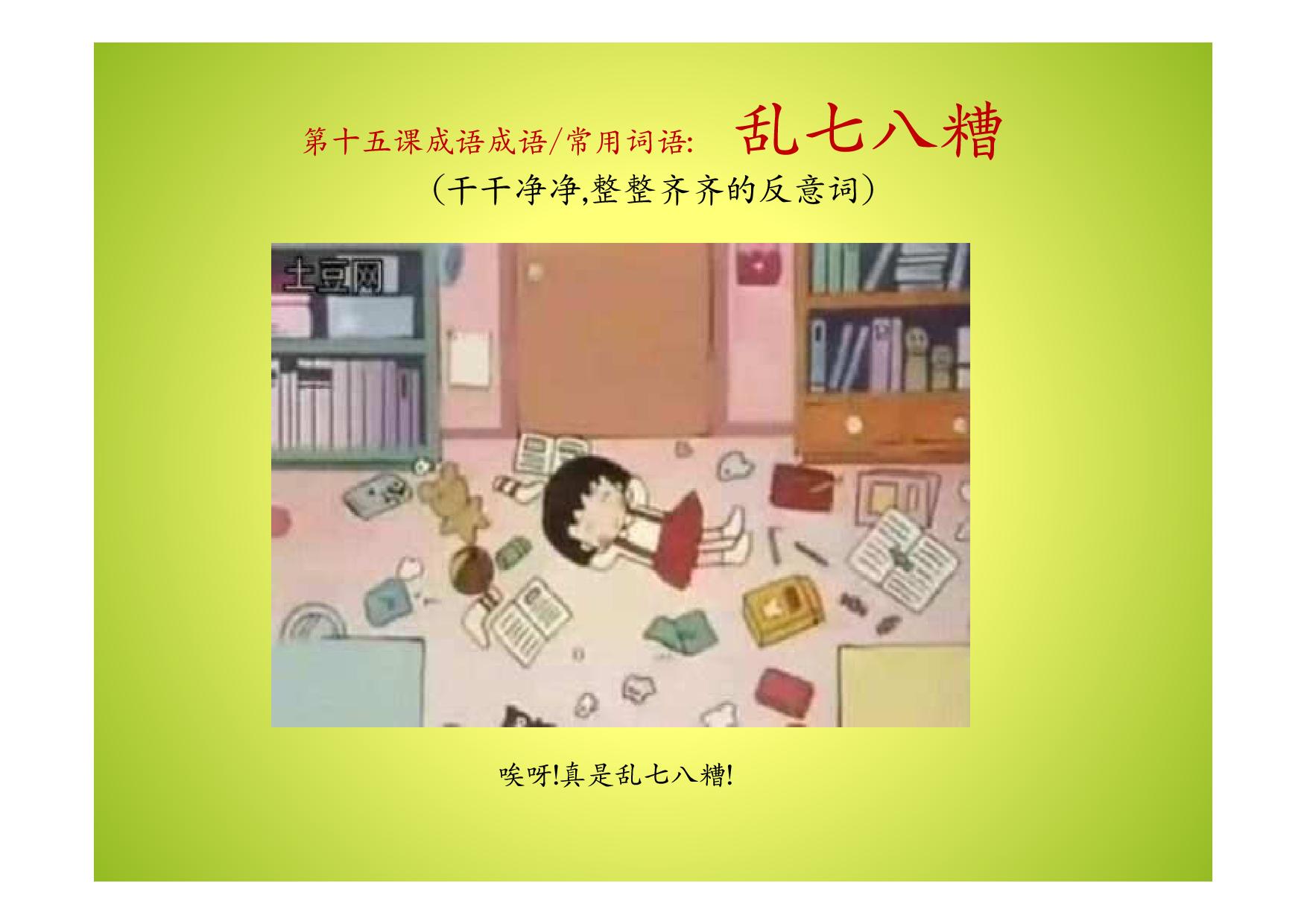 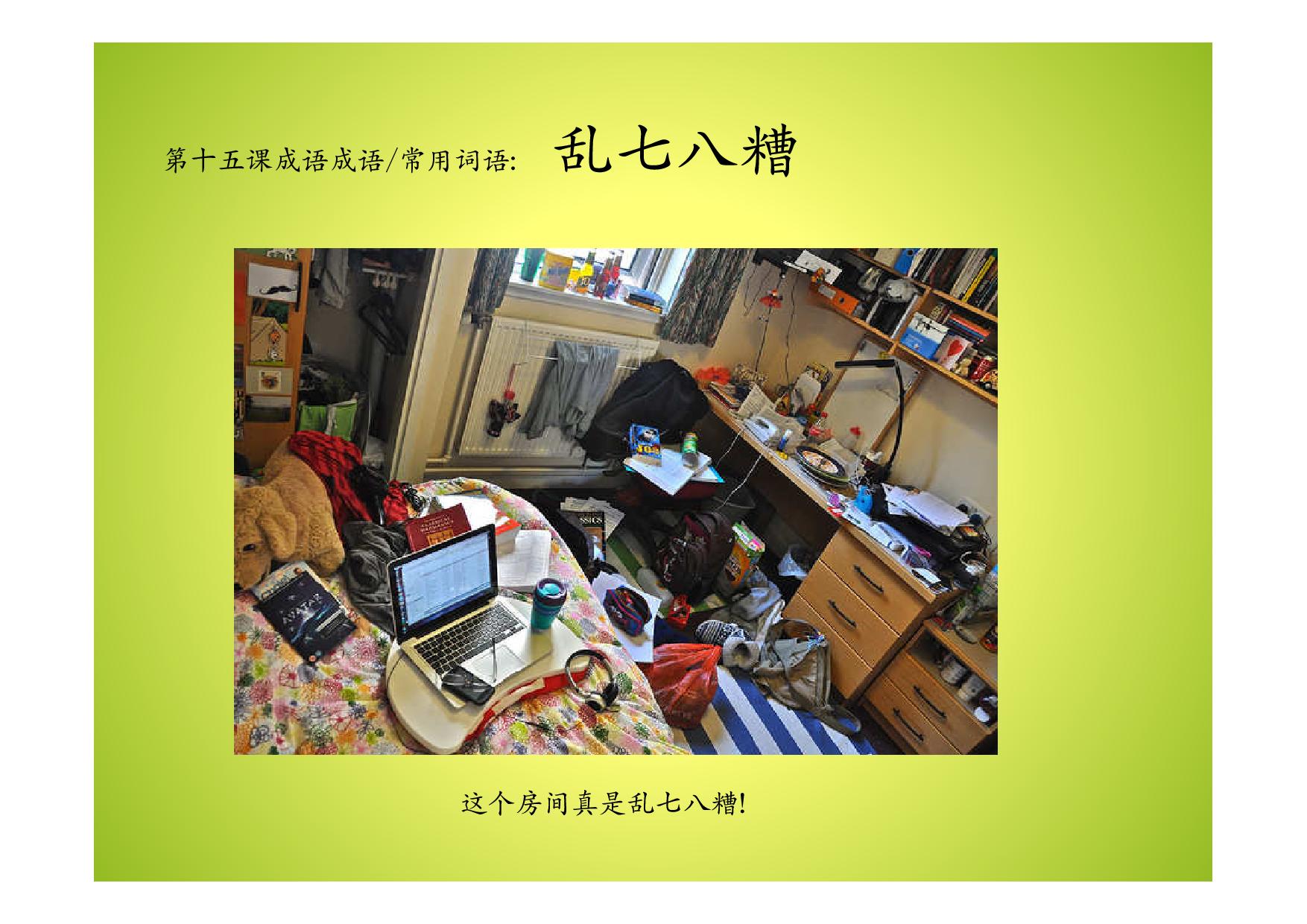 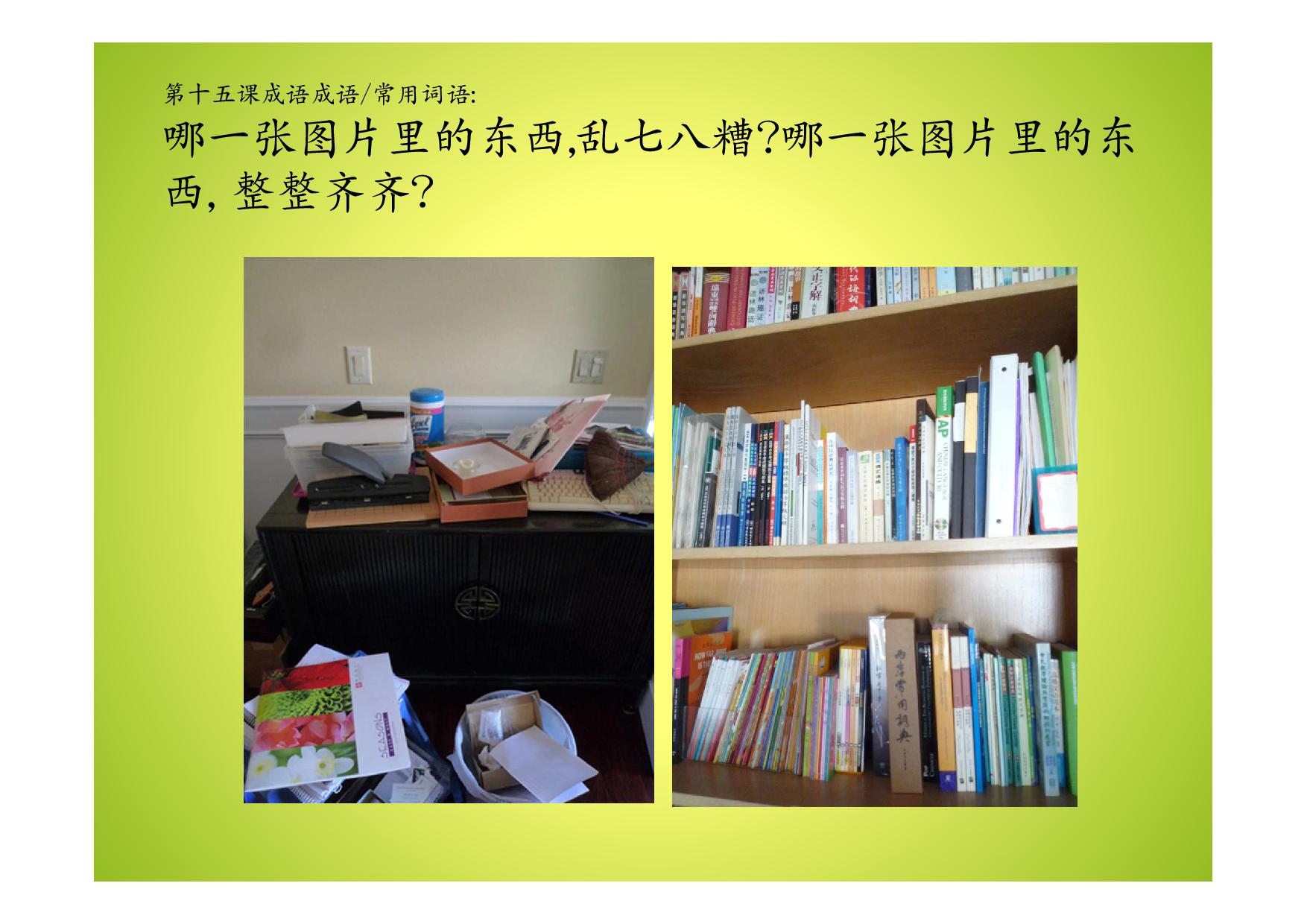 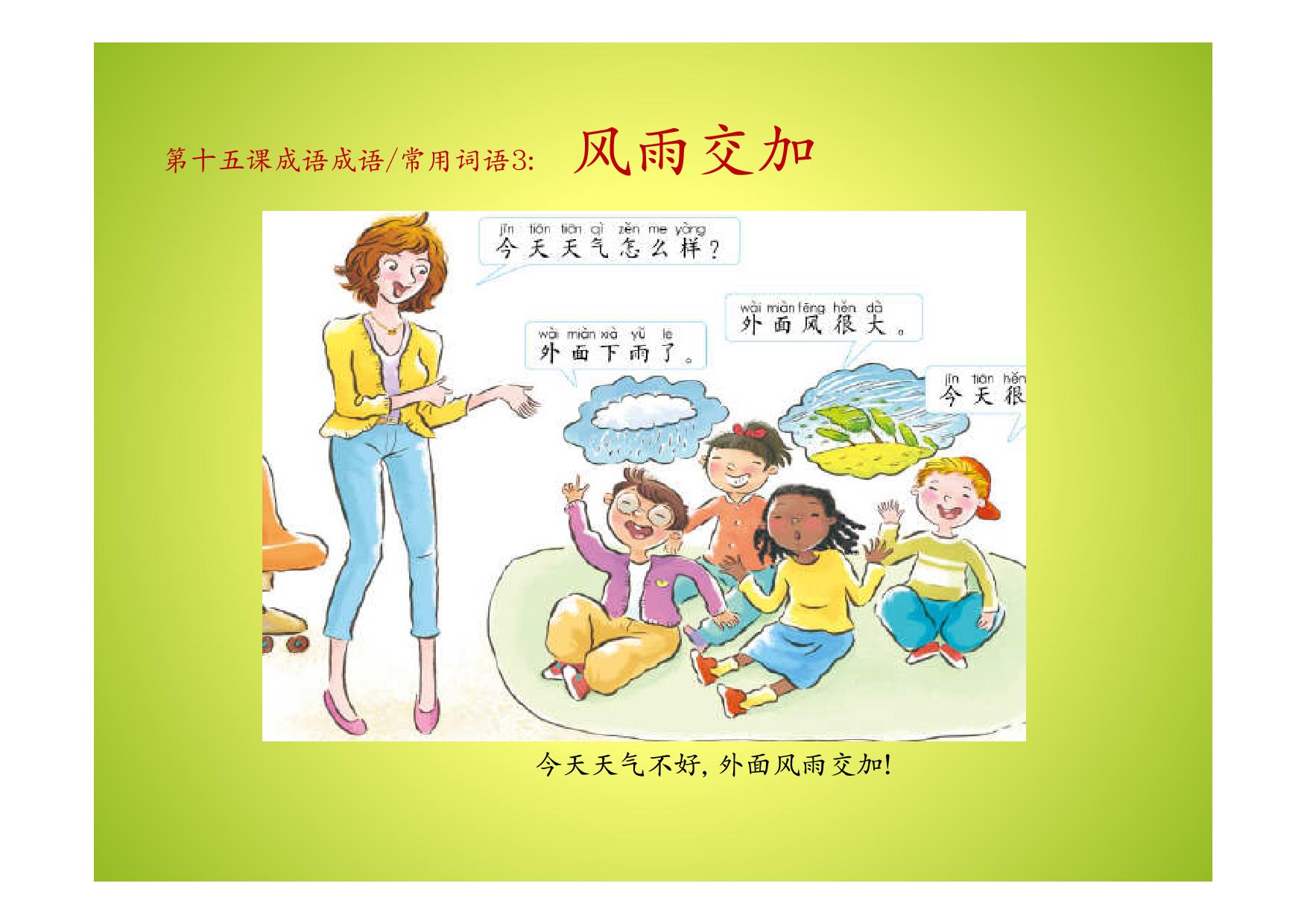 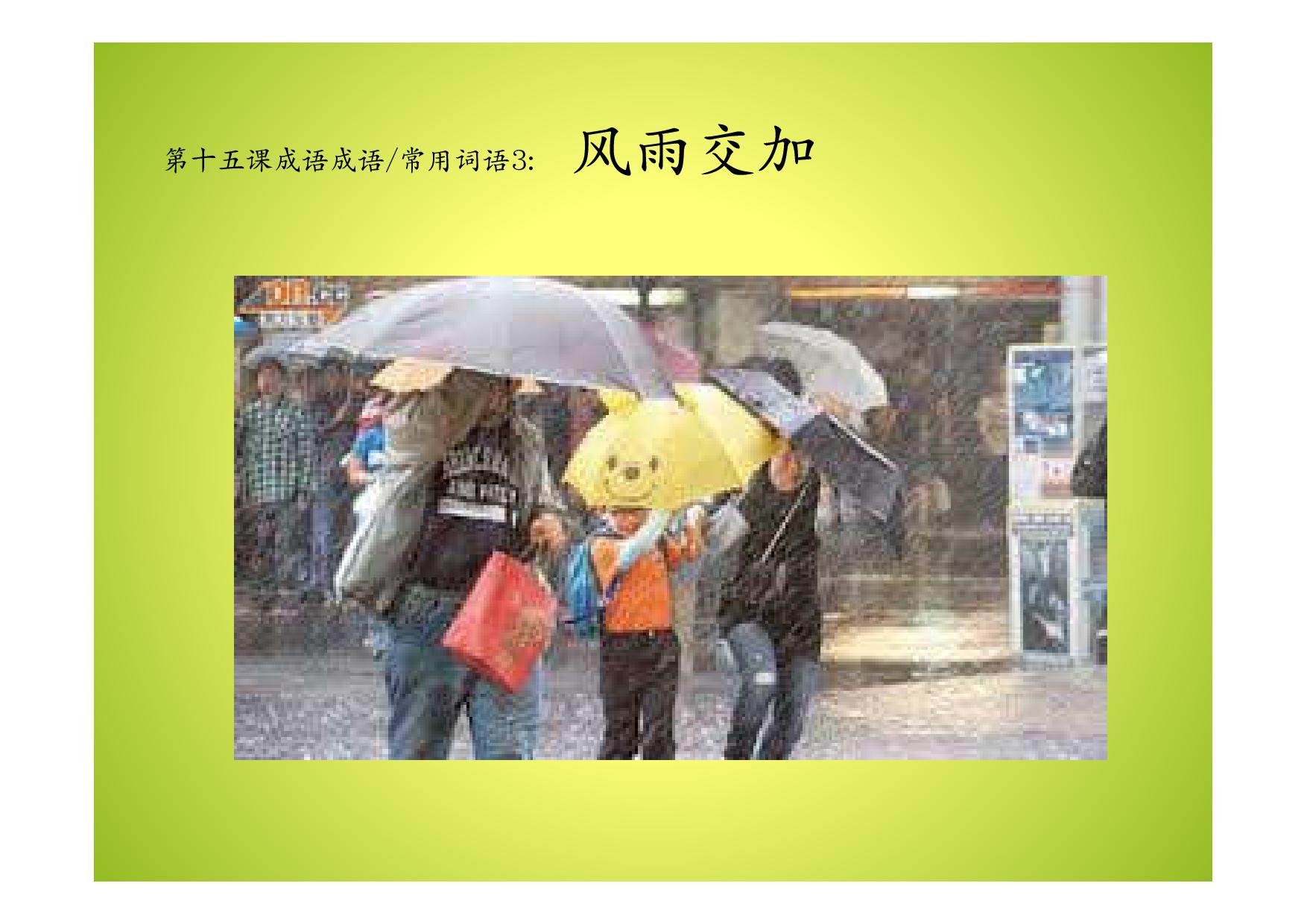 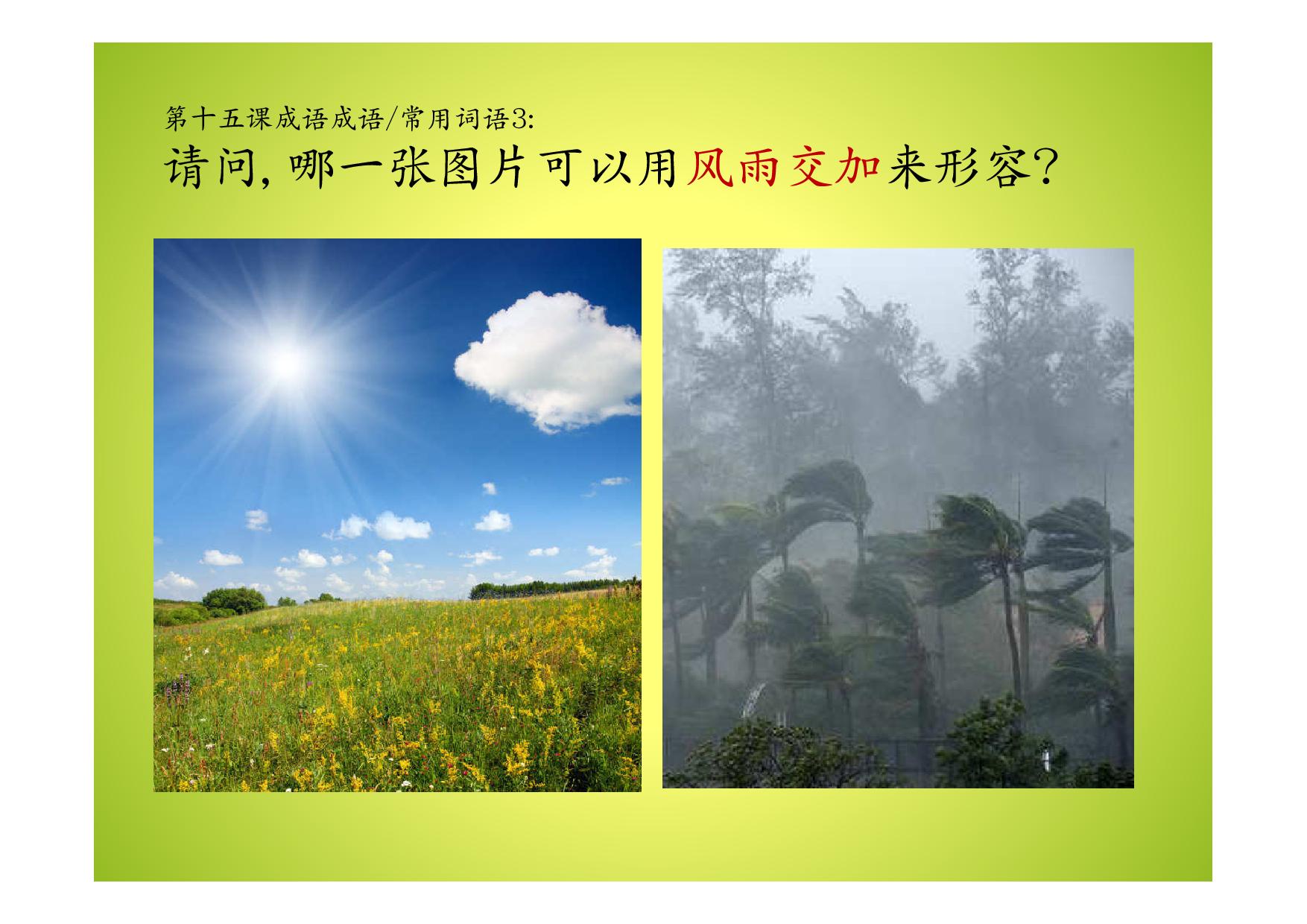